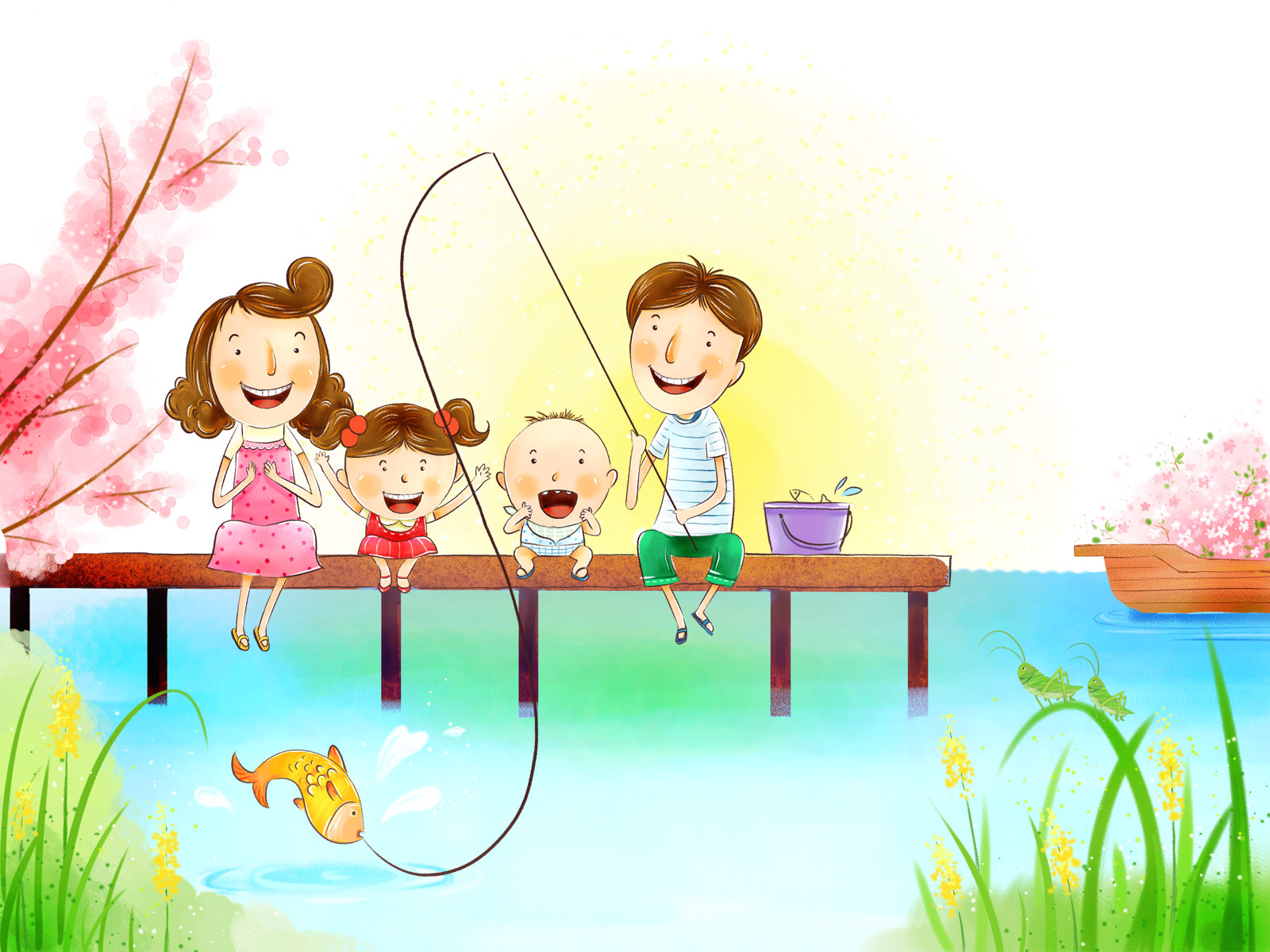 «Я и моя семья»
Выполнила: Кудашкина А.А.
Детский сад №10 «Сказка» группа №8
г. Алатырь
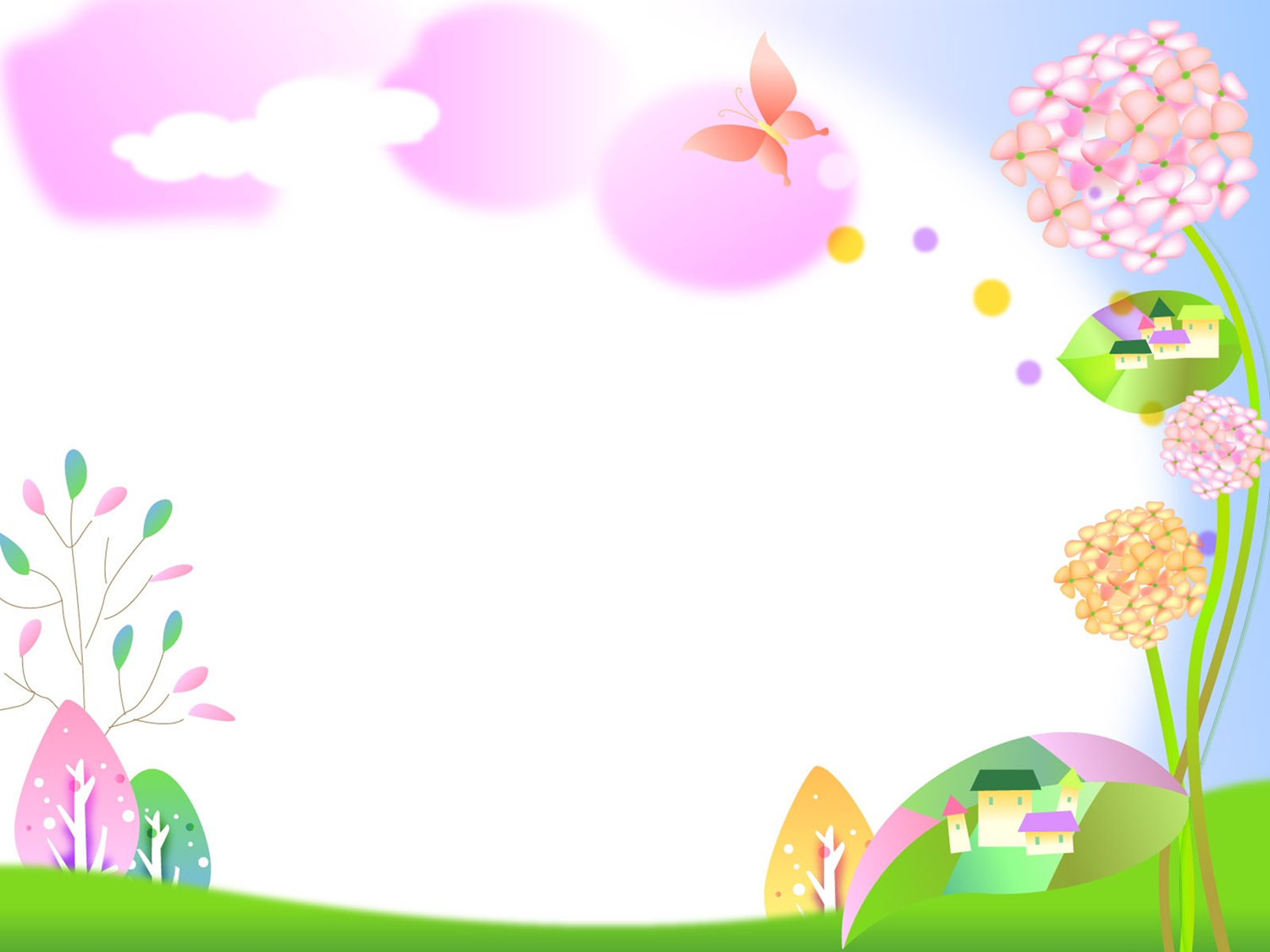 Меня зовут Анюта.Мне 4 года.
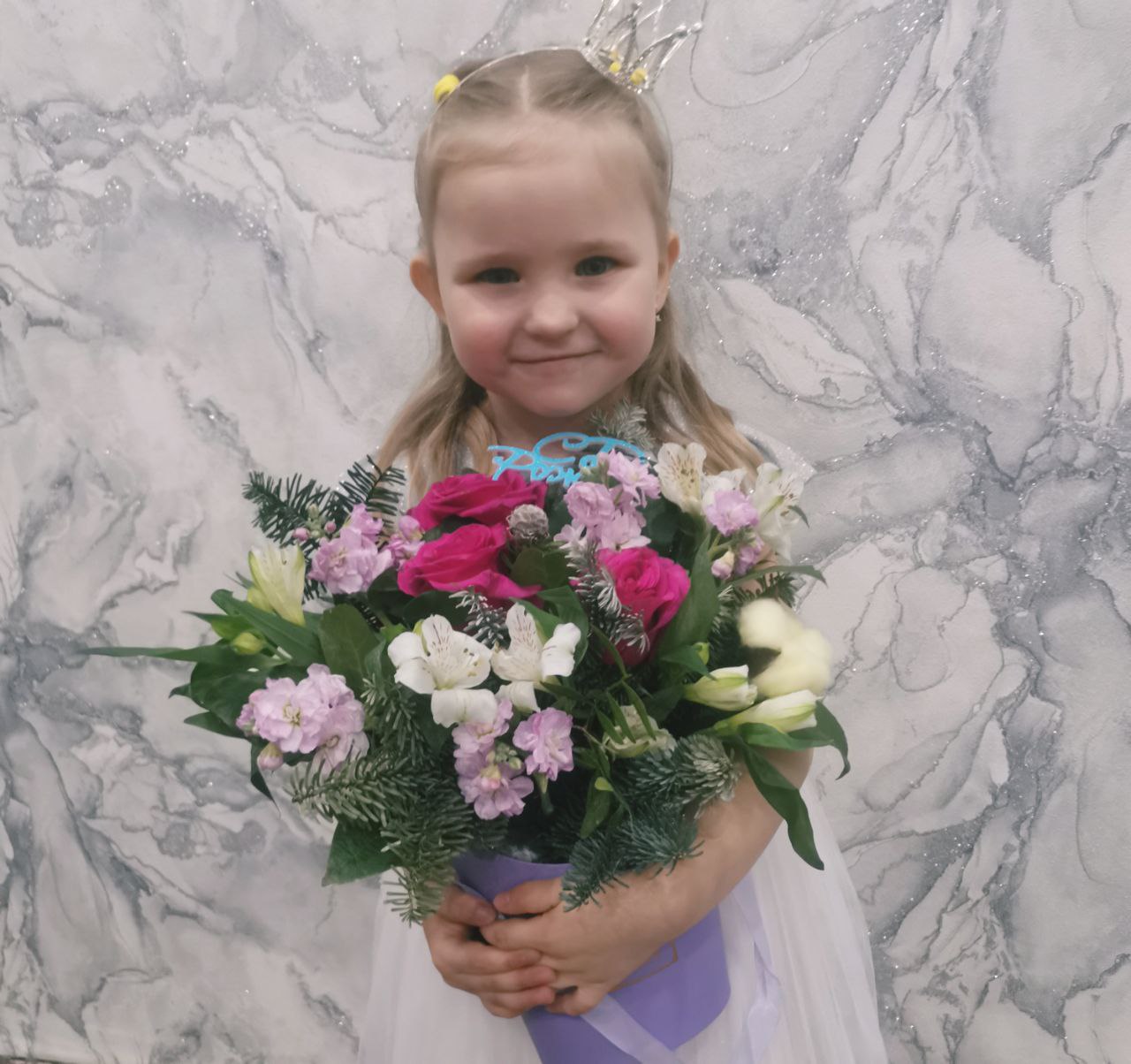 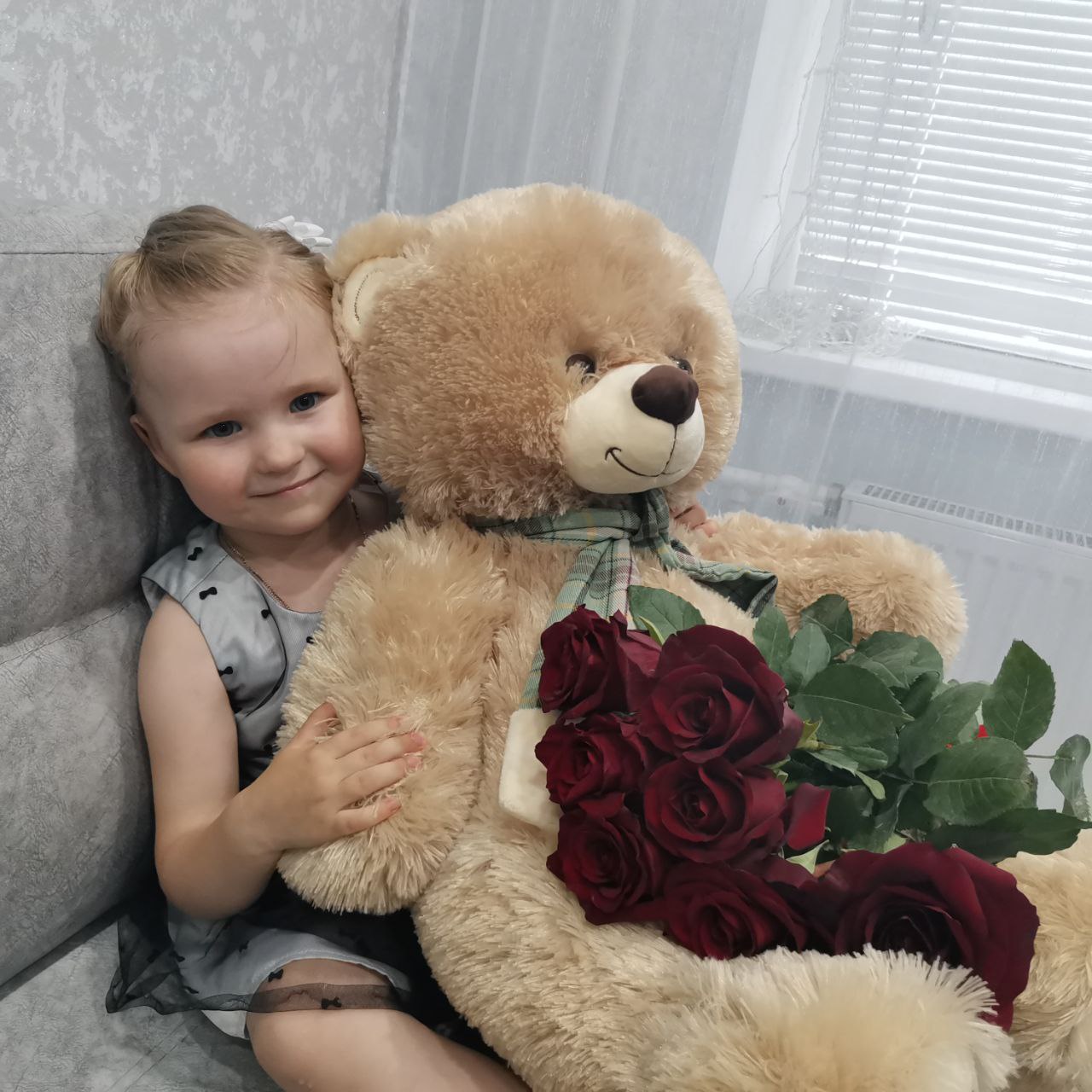 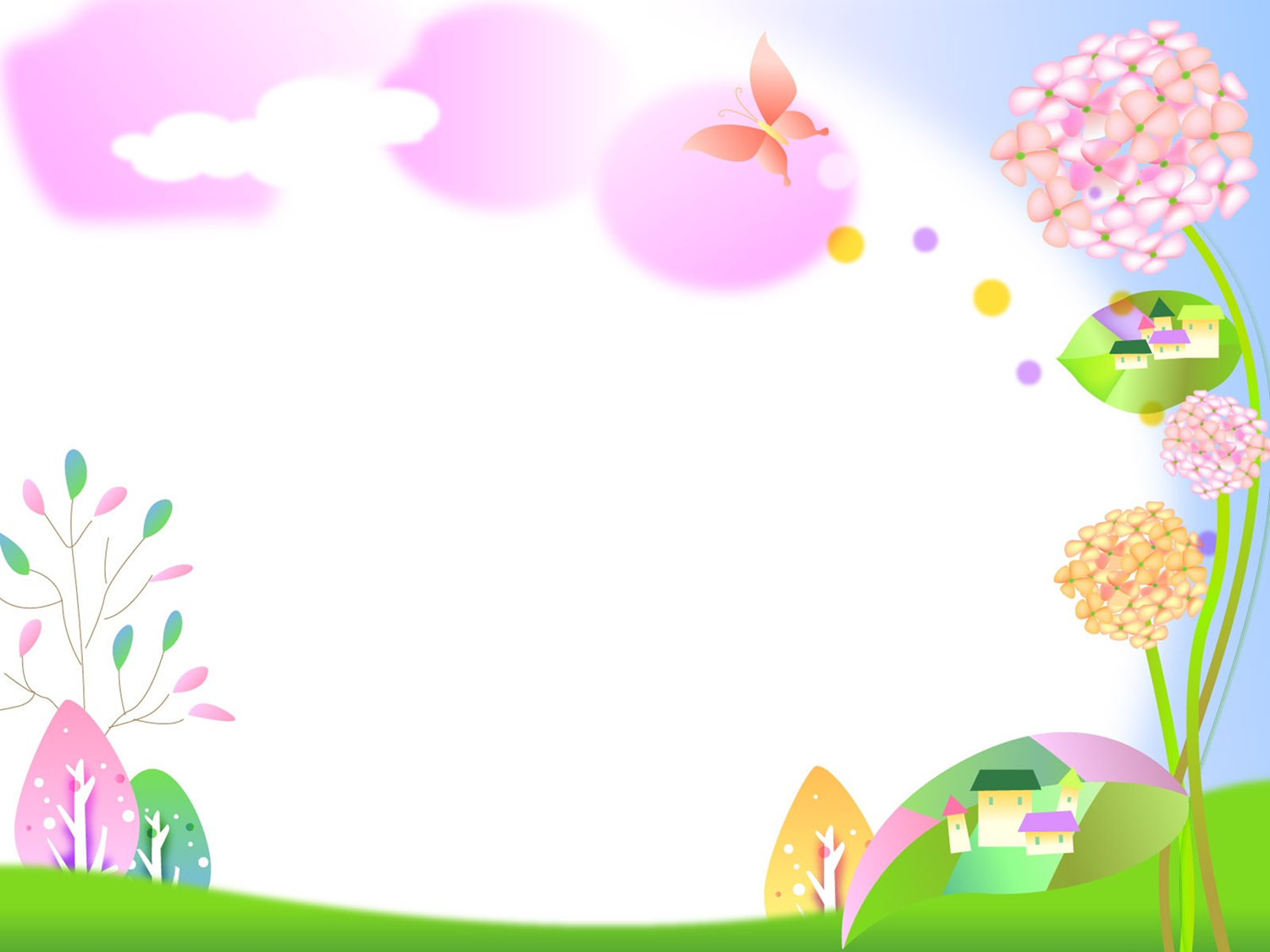 Это моя дружная семья.
Моя семья состоит из 4 человек: мама Люба, папа Саша, 
брат Тимоша и я – Анюта.










Девиз нашей семьи: «Счастлив тот, кто счастлив у себя дома »
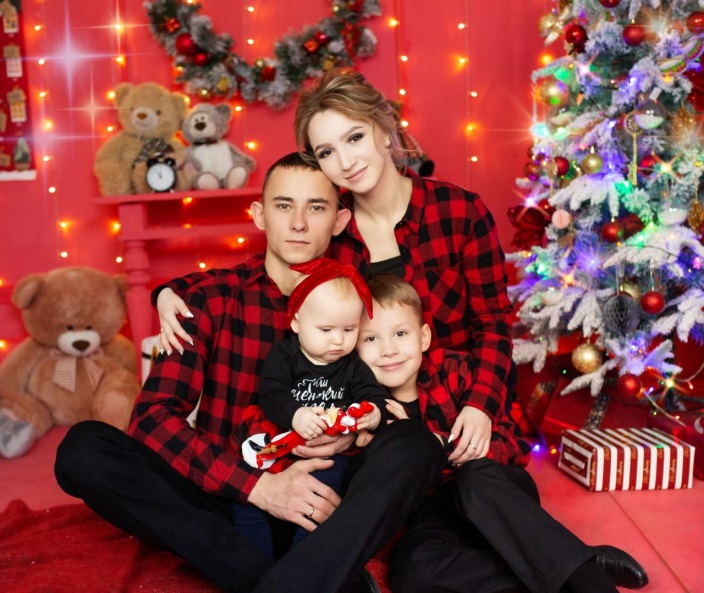 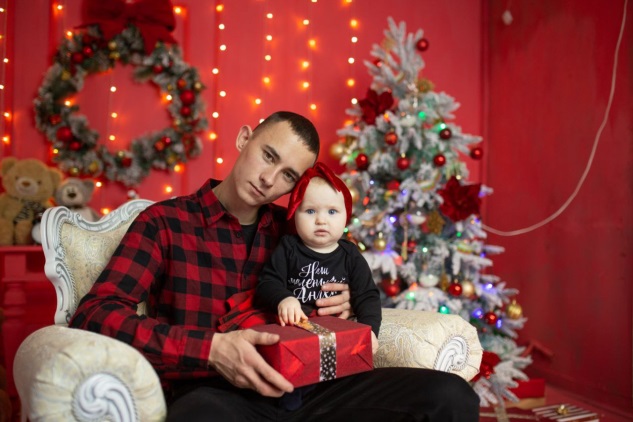 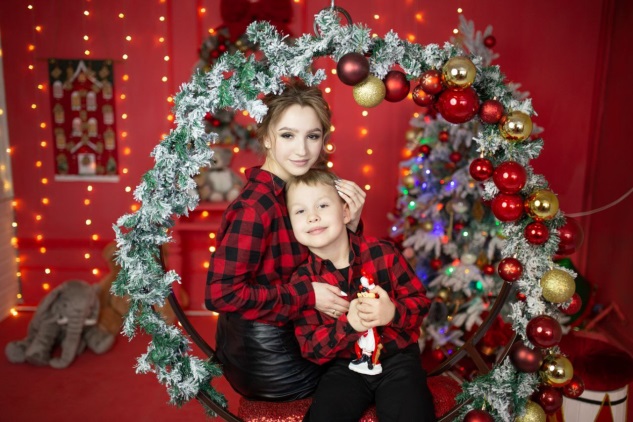 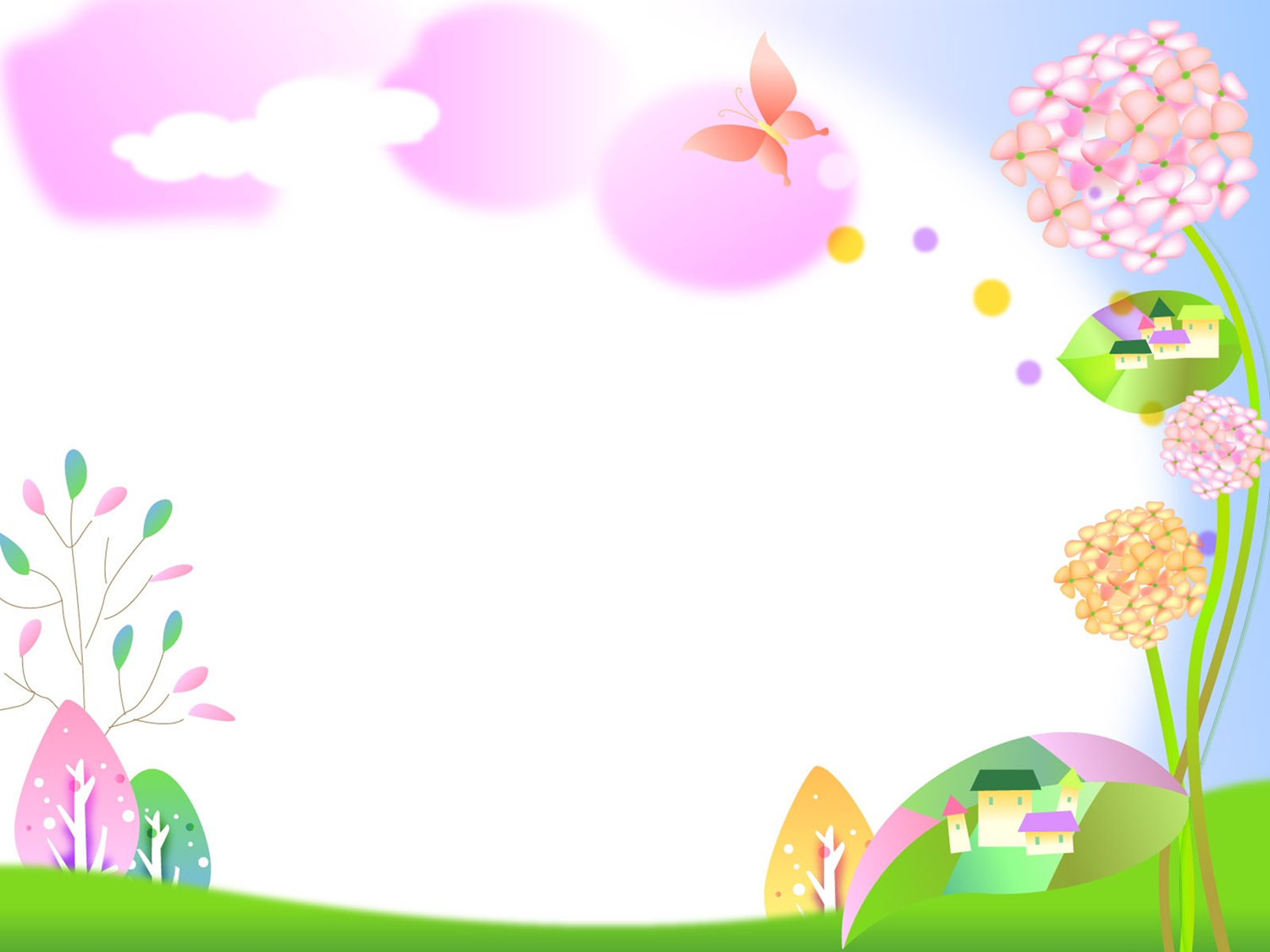 «Дом, в котором мы живем, Самый лучший в мире дом.
Память добрую о нем Мы всю жизнь в сердцах несем»
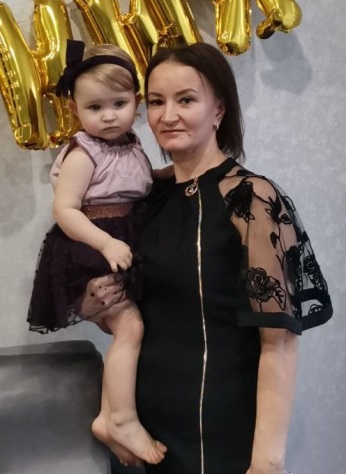 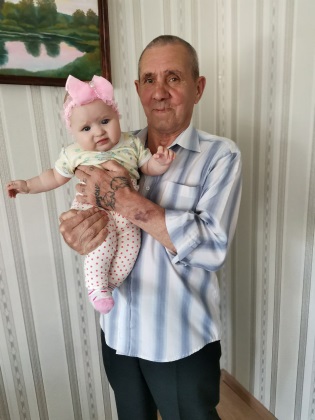 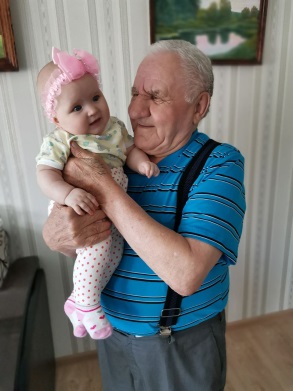 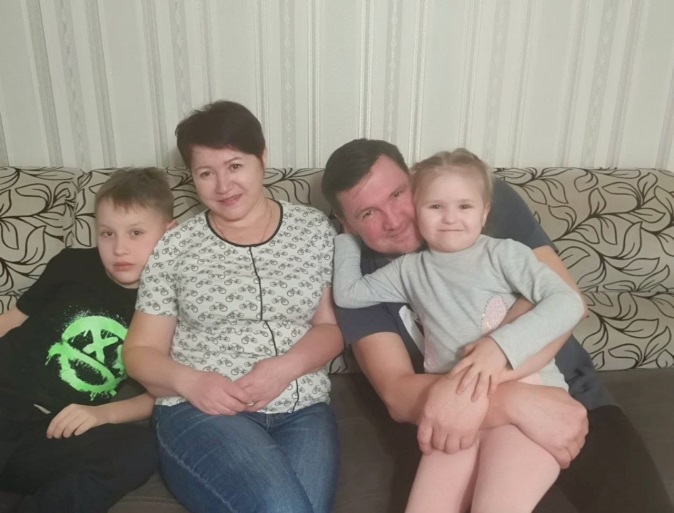 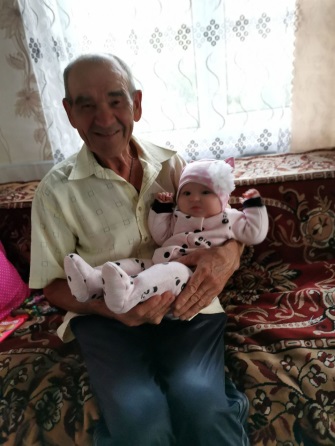 Главная традиция нашей семьи – это уважение к старшим:бабушкам, дедушкам, папе, маме, брату. Все праздники мы отмечаем большой дружной семьей.
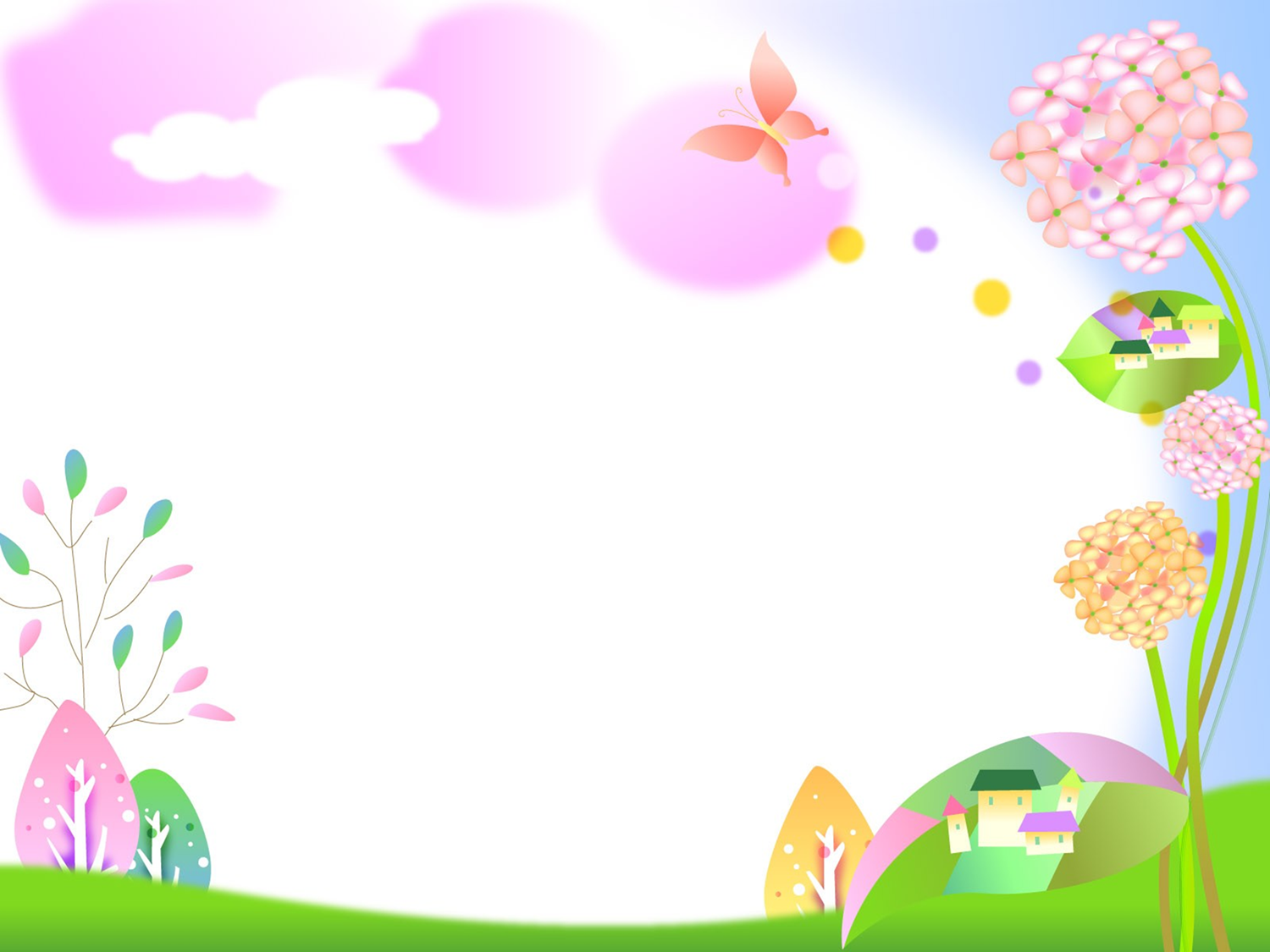 Также у нас есть еще одна важная традиция – 
в выходные дни мы любим проводить время все вместе.
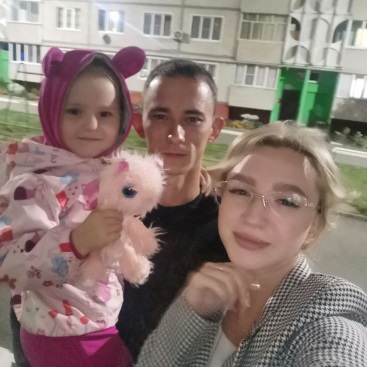 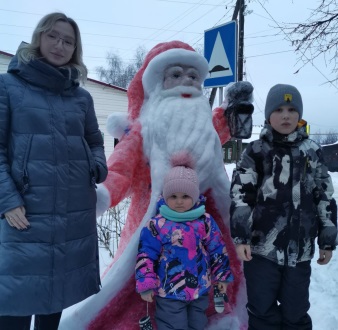 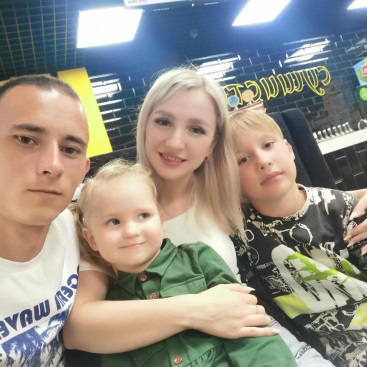 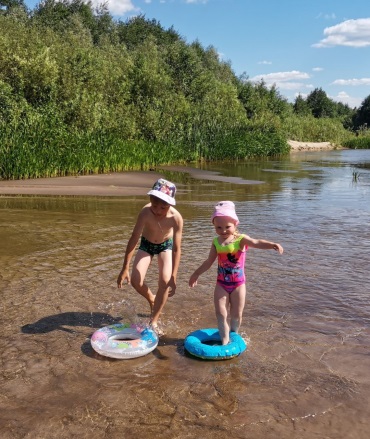 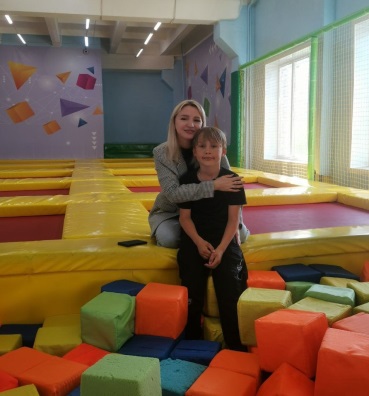 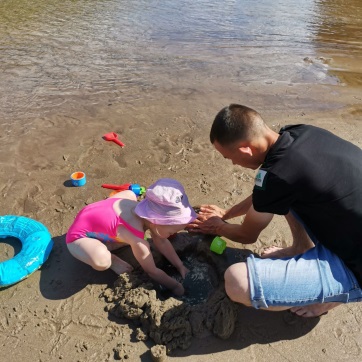 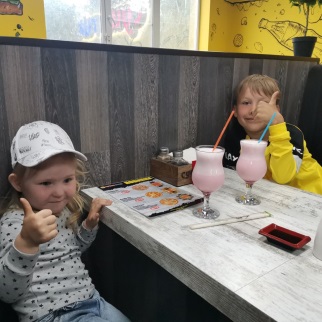 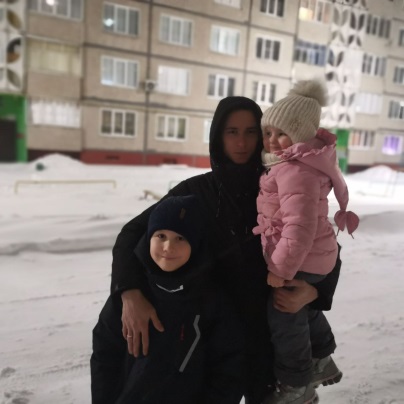 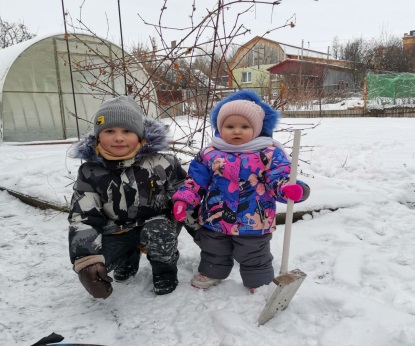 Я люблю свою семью. 
Моя семья – моя гордость!